PROSES PERJALANAN IBADAH HAJI( pelayanan,Perjalanan dan perlindungan jemaah ) tahun 2017
OLEH :  H. NADLAH ARIFDI
KASI AKOMODASI, TRANSPORTASI DAN PERLENGKAPAN HAJI
بسم الله الرحمن الرحيم
PELAYANAN JEMAAH HAJI = MASUK SPBU
KONDISI RIIL JEMAAH HAJI ( terbesar ) 507 Kloter
LATAR BELAKANG ( PENDIDIKAN, STATUS SOSIAL, TDH PERNAH NAIK PESAWAT)
KONDISI KESEHATAN 61 % RESTI
“ TAKUT “ DIBULY   ( KETEMU DG ORANG TAK DIKENAL, TDK DPT JATAH  DLL )
HAJI DULU DAN KINI ( ISTITHO’AH DAN PERLINDUNGAN )
MULAILAH DG “ ولله “
HINDARI APA YG DIKHAWATIRKAN RASUL …….
KompBP
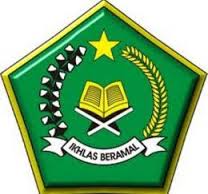 3
PERJALANAN GELOMBANG KE 2
MADINAH
JEDDAH
TANAH AIR
TANAH AIR
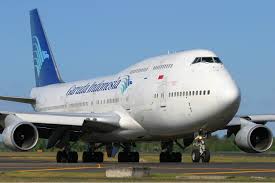 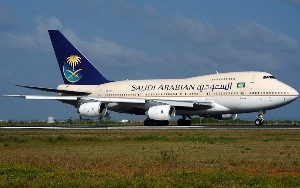 RUTE PENERBANGAN HAJI TAHUN 1438H/2017M
KEDATANGAN
Gelombang  I
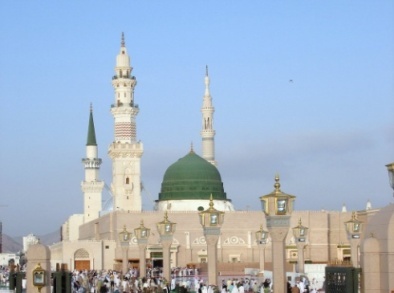 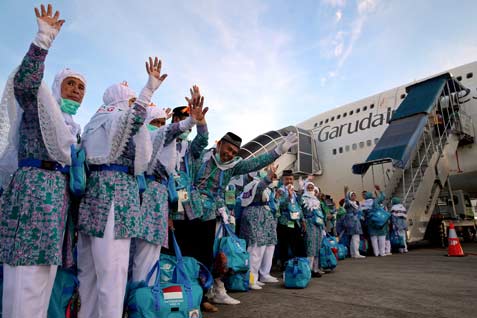 28 Juli sd 11 Agustus
TANAH AIR
Madinah
KEPULANGAN
Gelombang  II
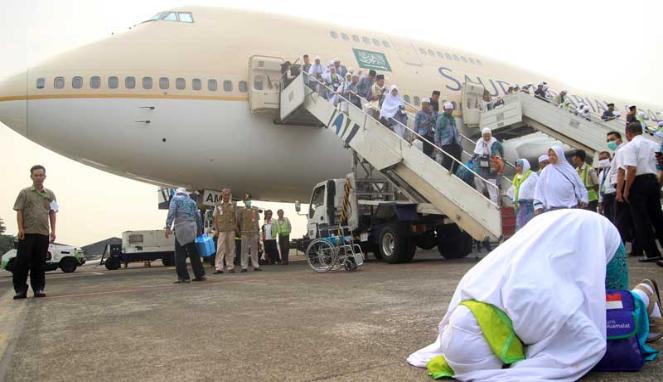 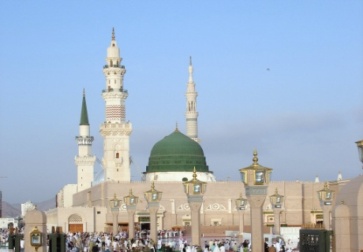 12 sd 26 Agustus
Jemaah dari Bali , 12  Agust  2017
Madinah
TANAH AIR
LANJUTAN
PENGHANTARAN TRANSPORTASI MENUJU EMBARKASI DAN SELAMA DI ASRAMA HAJI….
MEMERIKSA KESEHATAN ( BAGI USIA SUBUR !!!! )
MEMPERSIAPKAN / MEMPERHATIKAN BARANG BAWAAN
LIVING COST, PEMBERIAN GELANG DAN PEMANTAPAN 
TRANSPORTASI UDARA ( kaa terpadat/4 mnit. 507 kltr  diterbngkan dlm 30 hr
ISI KOPER DAN TAS KABIN
PELAYANAN PENERBANGAN HAJI
PRE - FLIGHT
IN-FLIGHT
POST 
FLIGHT
PELAYANAN PENERBANGAN HAJI
Jemaah haji mendapatkan 1 paket barang bawaan dari penerbangan
Proses Custom, Imigration and Quarantine (CIQ) dilakukan di asrama haji embarkasi
Proses city check-in di tanah air dilakukan di asrama haji, dan di Arab Saudi dilakukan di Madinatul Hujjaj (Jeddah) dan di Daker Madinah bagi jemaah haji yang pulang melalui Madinah
Pengangkutan penumpang dan barang dari asrama haji ke bandara embarkasi pergi pulang mengacu pada ketentuan penerbangan sipil
PRE - FLIGHT
PELAYANAN PENERBANGAN HAJI
Setiap jemaah mendapatkan tempat duduk
Pramugari/a (Garuda) 50% putra daerah, dan Saudia 30 % warga negara Indonesia
Mendapatkan pelayanan yang full hospitality (pada ketinggian 36 kaki/9 km = emboly)
Mendapatkan makanan berat sebanyak 2 kali
Mendapatkan snack ringan
Minuman 
Apabila ada penumpang yang membutuhkan makanan khusus karena alasan kesehatan, dapat menyampaikan 3 hari sebelum jadwal terbang
Melayani pemulangan jemaah haji sakit pada masa operasional haji (wheelchair dan strecheer) dan dipulangkan sesuai dengan provinsi apabila masa operasional di embarkasi ybs telah selesai
IN-FLIGHT
PELAYANAN PENERBANGAN HAJI
1.	Melayani pemulangan jemaah haji sakit pasca operasional haji sampai ke provinsi
2.	Memberikan santunan ekstra cover bagi jemaah haji yang wafat selama dalam pertanggungan perusahaan penerbangan Rp125.000.000.00
3. Memberikan zamzam 5 liter
POST 
FLIGHT
RENCANA OPERASIONAL PENERBANGAN HAJI TAHUN 1438H/2017M
Masa operasional penerbangan haji pada fase I Pemberangkatan dan fase II Pemulangan: 30 hari

Fase I Pemberangkatan:
	Kloter pertama : 28 Juli 2017
	Kloter terakhir : 26 Agustus 2017 (24:00 WAS)
Wukuf di Arafah : 31 Agustus 2017 (9 Dzulhijjah)
Fase II Pemulangan :
	Kloter pertama : 6 September 2017
	Kloter terakhir : 5 Oktober 2017
Masa tinggal jemaah haji di Arab Saudi : 41 hari
PELAYANANJEMAAH SELAMA DI ARAB SAUDI
PELAYANAN DI BANDARA KAAIA, (MIQOT)
PELAYANAN PEMONDOKAN, semakin padat hunian semakin mahal
PELAYANAN KATERING ( KAA, MEKKAH 15 HR + 1 x snack pagi) Off H-4 dan H +4
PELAYANAN ARMINA, MA HUA …….. ???
PELAYANAN TRNSPOTASI ( DARAT , BUS SHOLAWAT DI 6 CLUSTER sdh Up Grade… DAN UDARA pemulangan )
PELAYANAN CITY TOUR ( MAKKAH DAN MADINAH ) ………. ?????
Transportasi
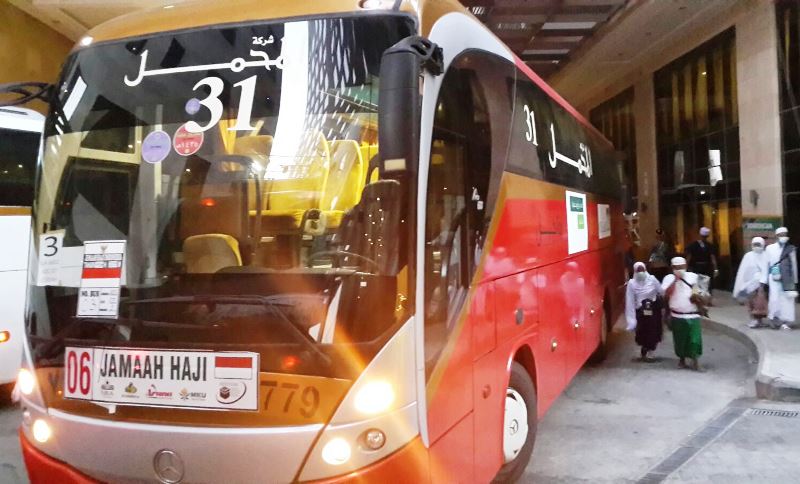 TRASPORTASI ANTAR KOTA PERHAJIAN 
Bus Yang Disediakan Oleh Pemerintah Arab Saudi Untuk Mengangkut Jemaah Dari Madina , Makkah, Jeddah Dan Sebaliknya
TRANSPORTASI TARADUDI 
Bus Yang Ditelah Disediah Kan Oleh Pemerintah Arab Saudi Untuk Mengankut Pergerakan Jemaah Dari Makkah Ke Arafah Dan Musdalifah Serta Mina Dalam Melayani Perpindahan Jemaah Selama Armina
Transportasi Shalawat
	Bus Yang Disewa Oleh Misi Hajj Indonesia Untuk Mengangkut Jemaah Dalam Pelayan Ke Masjidil Haram Dan Sebaliknya
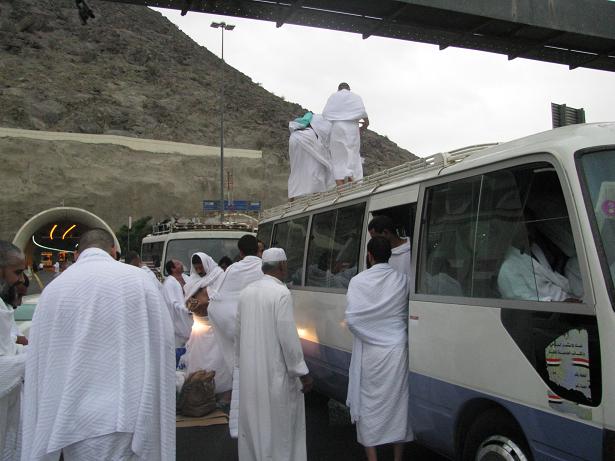 PEMBIMBINGAN IBADAH DAN JEMAAH UDZUR
PELAYANAN BIM. MANASIK DAN MEMPERDALAM 
	( 10 X ) 
UMROH ( IHTOSAKUR )
TATACARA PELAKSANAAN HAJI “ IHWU MA MUZMIN LONTHOI SAKUR “
 ( TAMATTU’, IFROD DAN QIRON )
PERLINDUNGAN,PENJAGAAN, ASURANSI 
KOPER, TAS KABIN, KAIN IHROM KAIN BATIK HAJI
PROSES PELAKSANAAN IBADAH HAJI
Ada 3 macam cara pelaksanaan haji:

Tamattu’ (bersenang-senang). Maksudnya adalah orang melaksanakan umrah terlebih dahulu dibulan-bulan haji lalu tahallul. Kemudian berihram haji dari Makkah atau sekitarnya pada tanggal 8 atau 9 Dzulhijjah tanpa harus kembali lagi dari miqat semula. Cara ini dikenakan Dam.

Ifrad berarti menyendirikan. Maksudnya adalah orang melaksanakan ibadah haji tanpa melaksanakan umrah dan tidak dikenakan Dam.

Qiran berarti berteman atau bersamaan. Maksudnya adalah orang melaksanakan haji dan umrah secara bersamaan dengan sekali niat untuk dua pekerjaan, tetapi 	diharuskan membayar Dam.
DIANJURKAN BAGI JEMAAAH UDZUR AGAR MELAKUKAN
IHRAM BERSYARAT
Ihram bersyarat adalah niat ihram yang disertai dengan persyaratan, hal ini dilakukan karena ada kekhawatiran ibadah Haji atau Umrahnya akan terhalang oleh suatu masyaqat atau penyakit, sebagaimana Hadist Nabi dari Aisyah yang diriwayatkan Imam Muslim :

يَا رسولَ الله إِنّـِى أُرِيْدُ الْحَجَّ وَأَناَ شاَكِيَةٌ، فقالَ النبي صلى الله عليه وسلم: 
حُجّـِى وَاشْتِرِطِي إنَّ مَحِلّـِى حَيْثُ حَبَسْتَنِى (رواه مسلم)

Apabila hal tersebut terjadi dan yang bersangkutan bertahallul maka dia tidak wajib membayar Dam. (Al-Mughni Fi fiqhil Hajj Wal Umrah hal. 195).

CARANYA…. ?
لبيك اللهم حجا...فإن حبسني حابس فمحلي حيث حبستني...
Hukum Isythirat terdapat 4 pendapat :

Mazhab Syafi’i menyatakan Jawaz
Mazhab Hambali menyatakan Mustahab
Mazhab Hanafi dan Maliki menyatakan tidak baik
Mazhab Ibnu Hazm menyatakan wajib. 


واختلف أهل العلم فى حكم الإشتراط إلى أربعة أقوال: أحدها جوازه وهو المشهور من مذهب الشافعي. والثانى استحبابه وهو مذهب أحمد. والثالث إيجابه وإليه مذهب ابن حزم. والرابع  إنكاره وهو مذهب الحنفية والمالكية (المغنى فى فقه الحج والعمرة، ص 82)
MEMAKAI WANGI-WANIAN SETELAH BERIHRAM
Para Ulama sepakat bahwa setelah berihram, haram memakai wangi - wangian (baik di badan maupun pada pakaian ihram). 
b. Menurut Madzhab Syafii dan Hambali, boleh mandi dengan menggunakan sabun mandi. 
Menurut Madzhab Maliki boleh mandi hanya untuk mendinginkan badan bukan untuk membersihkan.
Sedangkan menurut Madzhab Hanafi tidak dibolehkan.

تحريم مس الطيب بالإتفاق، وكذا قصد شمه عند الحنابلة ويكره عند غيرهم. وتحريم الادهان بالزيوت مطلقا عند أبي حنيفة والمالكية، وبالدهن المطيب عند الحنابلة، دون غير المطيب ودهن الشعر والرأس فقط مطلقا عند الشافعية ولو بغير مطيب. ويجوز الإغتسال ولو بالصابون عند الشافعية والحنابلة. ولا يجوز بالصابون ونحوه عند الحنفية. ويغتسل عند المالكية لتبرّد لا للتنظيف (الفقه الإسلامي وأدلته، ج 3 ص 239)
MENUTUP MUKA DALAM KEADAAN IHRAM
a.	Bagi Laki-laki ada dua pendapat :

- Boleh menutup muka (Madzhab Syafi’i, salah satu 	riwayat 
  Ahmad bin Hambal)
 - Tidak boleh menutup muka (Madzhab Hanafi, Maliki dari salah
    satu riwayat Ahmad bin Hambal)

b.	Bagi Wanita jika tidak menimbulkan fitnah sebaiknya tidak menutup muka, tetapi jika menimbulkan fitnah dan khawatir akan jatuh sakit karena debu maka menutup muka diperbolehkan (Al-Mughni Fiqhil Haji wal Umrah hal 118 s/d 120)
PELANGGARAN IHRAM 
(BERSETUBUH SEBELUM TAHALLUL AWAL)
a.  Apabila suami-istri melakukan pelanggaran ihram yaitu bersetubuh sebelum tahallul awal maka batal hajinya dan wajib membayar Dam Kifarat ( menyembelih seekor unta atau sapi atau 7 ekor kambing), ybs wajib meneruskan hajinya dan tahun depan wajib mengulang hajinya tetapi keduanya harus dipisah.
b.	Apabila pelanggaran tersebut dilakukan setelah tahallul awal, hajinya tidak batal tetapi wajib membayar dam seekor kambing.
BADAL THAWAF IFADHAH
Beberapa ulama membolehkan badal thawaf ifadhah kepada orang lain bagi jemaah haji yang sakit. 

قاَلَ ابْنُ الْمُنْذِرِ أَجْمَعُوْا عَلَى أَنَّهُ يُطَافُ باِلصَّبِيِّ وَيُجْزِئُهُ قاَلَ وَ أَجْمَعُوْا عَلَى أَنَّهُ يُطاَفُ باِلْمَرِيْضِ وَيُجْزِئُهُ  إِلاَّ عَطَاءُ فَعَنْهُ قَوْلاَنِ (أَحَدُهُمَا) هَذَا (وَالثَّانِى) يَسْتَأْجِرُ مَنْ يَطُوْفُ عَلَيْهِ (المجموع، ج 8\60)
“Ibnu Munzir berkata, para fuqaha sepakat (ijma) boleh membantu anak kecil  untuk melakukan thawaf sendiri dan sah thawafnya dan mereka juga sepakat boleh membantu orang sakit untuk melakukan thawaf sendiri dan sah thawafnya, kecuali Atha’ ibn Abi Rabah, menurutnya ada dua pendapat : 
	Boleh membantu mereka untuk thawaf sendiri dan ia boleh juga membayar orang lain untuk melakukan thawafnya (badal).
THAWAF IFADHAH BAGI WANITA HAID / NIFAS
Jika akan segera pulang ke tanah air maka :
- Segera bersuci atau mandi dan membalut kemaluannya, lalu melaksanakan thawaf sekalipun setelah thawat darah keluar lagi.
Menurut Ibnu Qayyim dan Ibnu Taimiyah yang bersangkutan tidak dikenakan dam tetapi mazhab Hanafi berpendapat wajib membayar dalam 1 unta atau 7 ekor kambing, dan dalam riwayat lain cukup membayar 1 ekor kambing.
DIREKTORAT PEMBINAAN HAJI DAN UMRAH
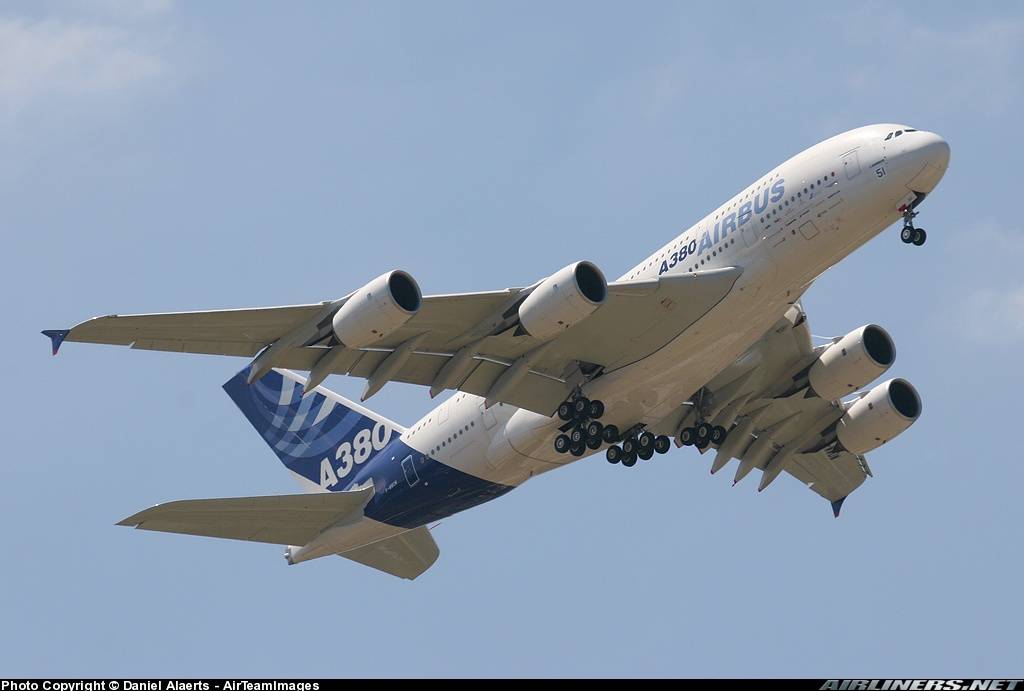 NEXT GENERATION 
HAJJ  AIRCRAFT
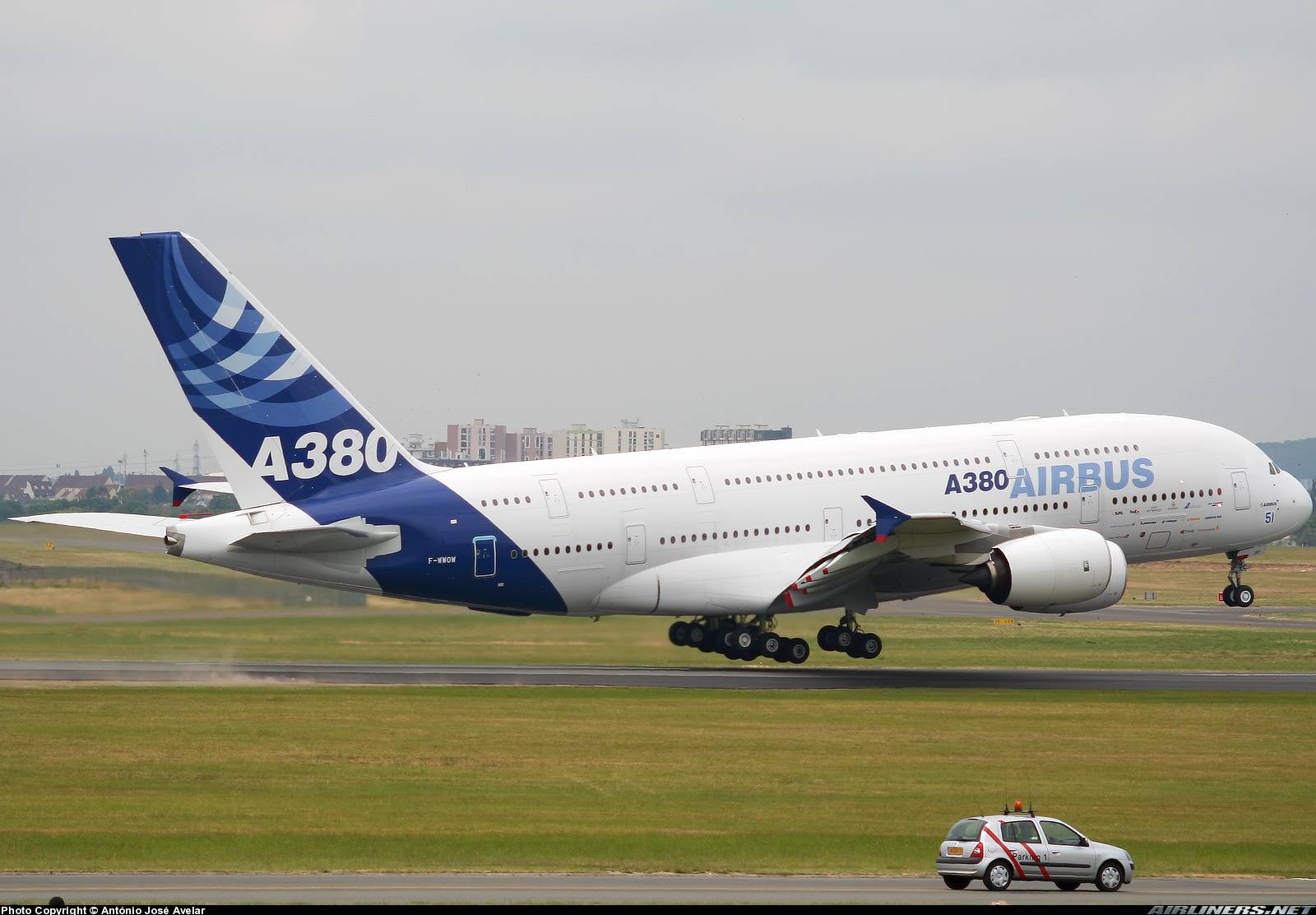 MAX PASSENGERS 
UP TO 950 SEATS
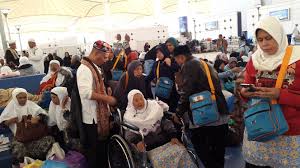 KONDISI PEMULANGAN
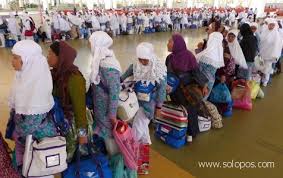 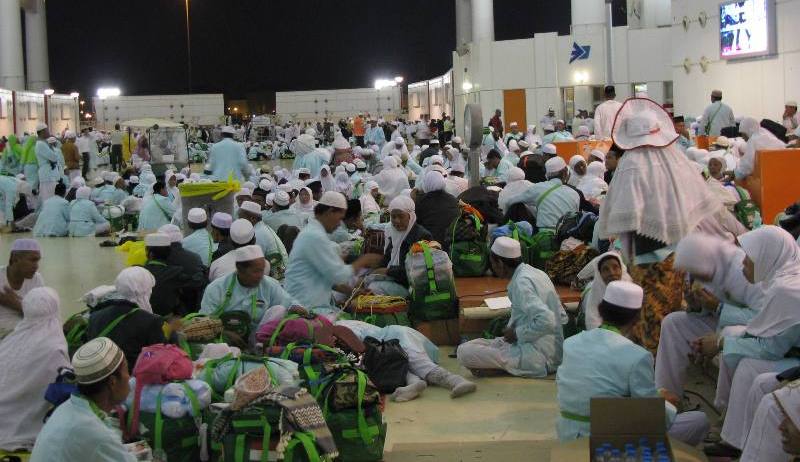 24
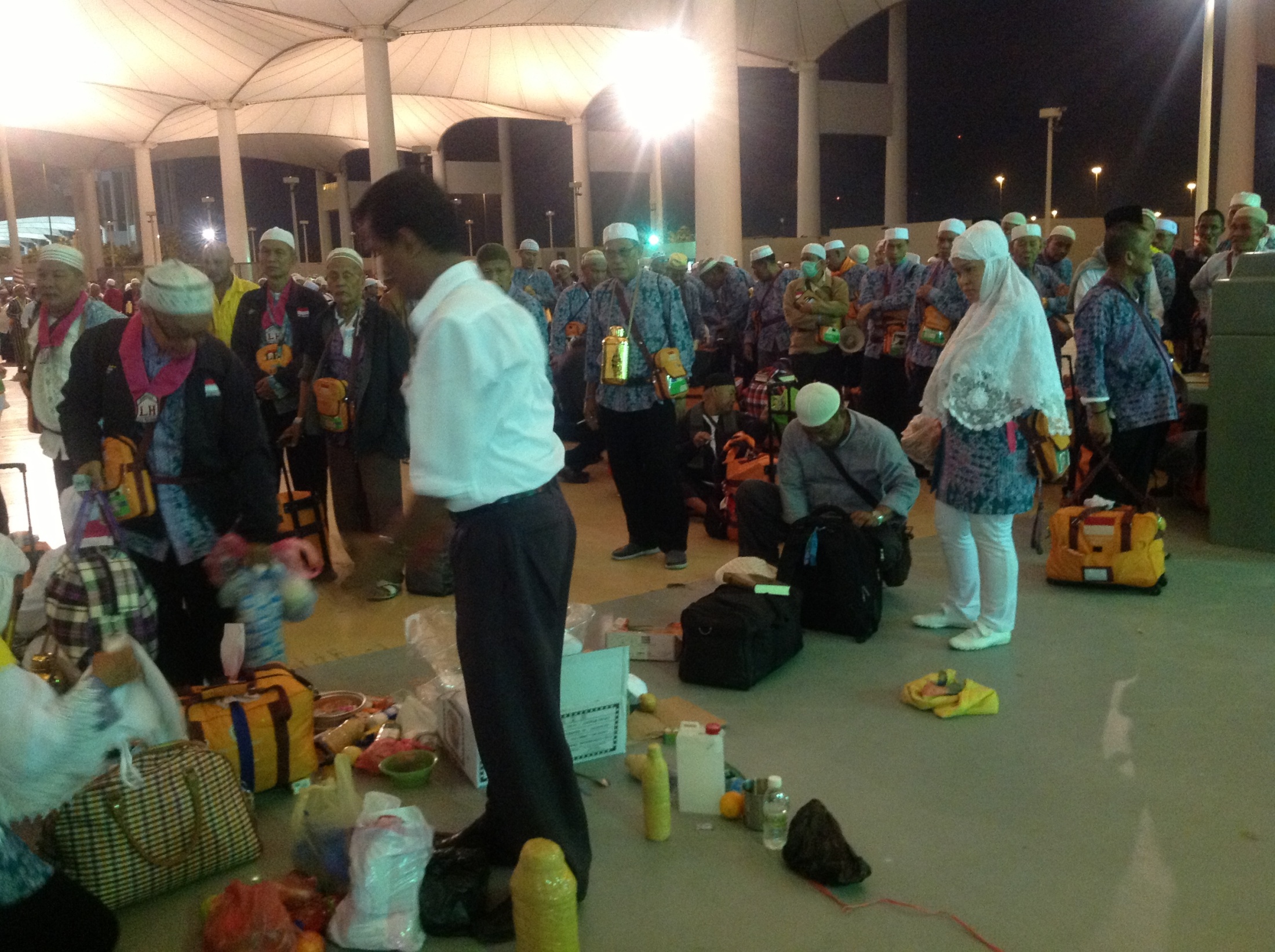 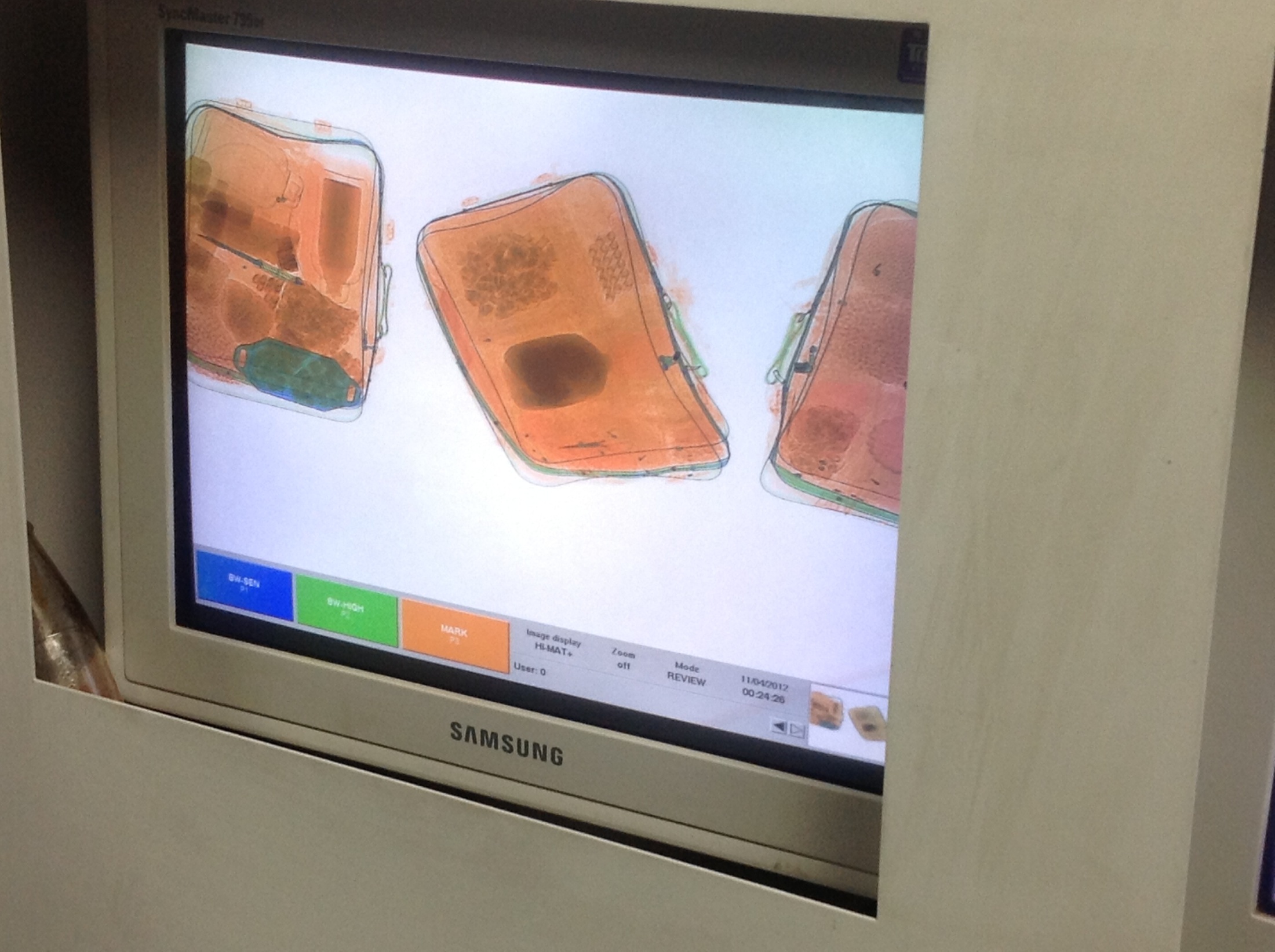 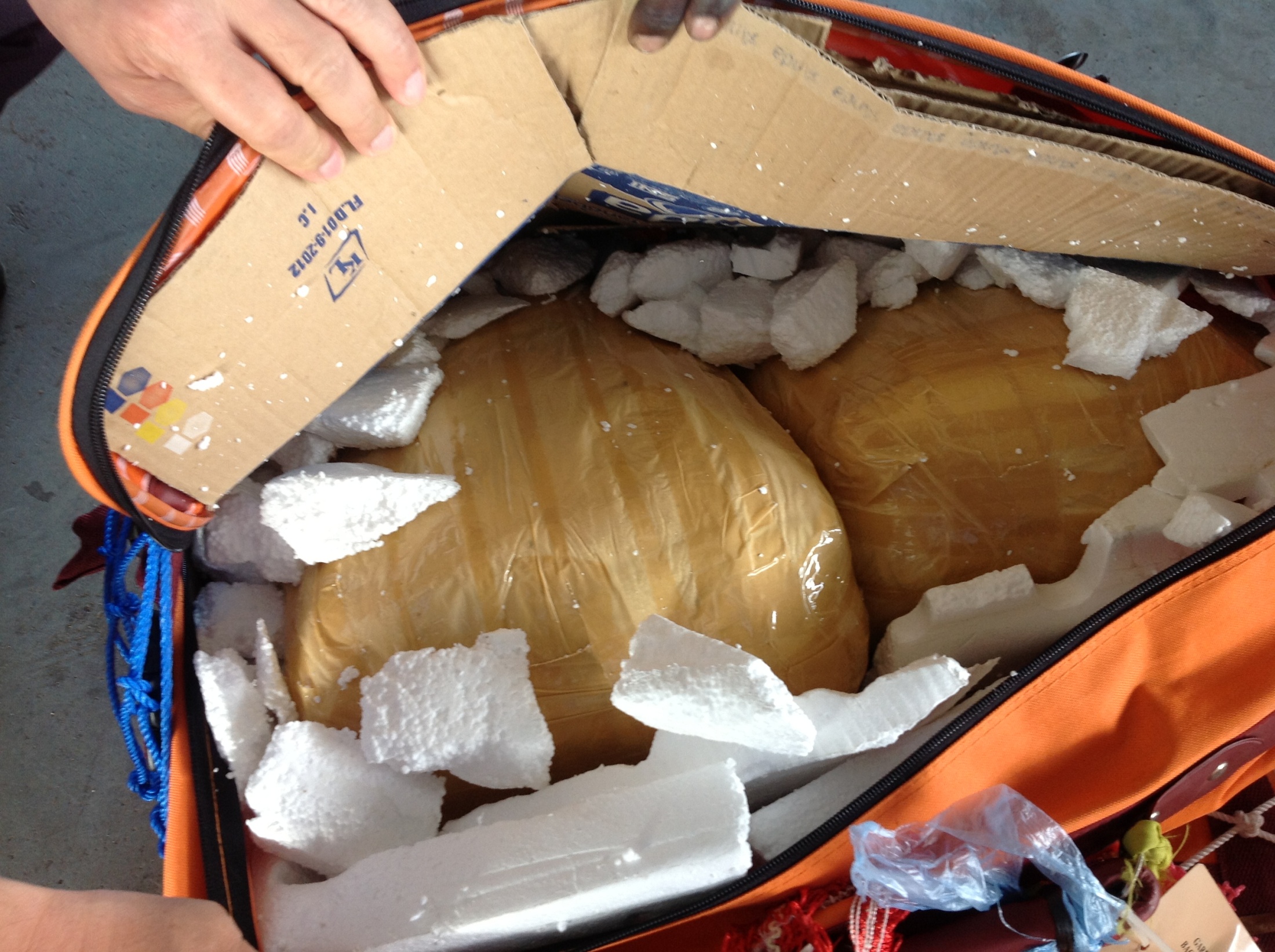 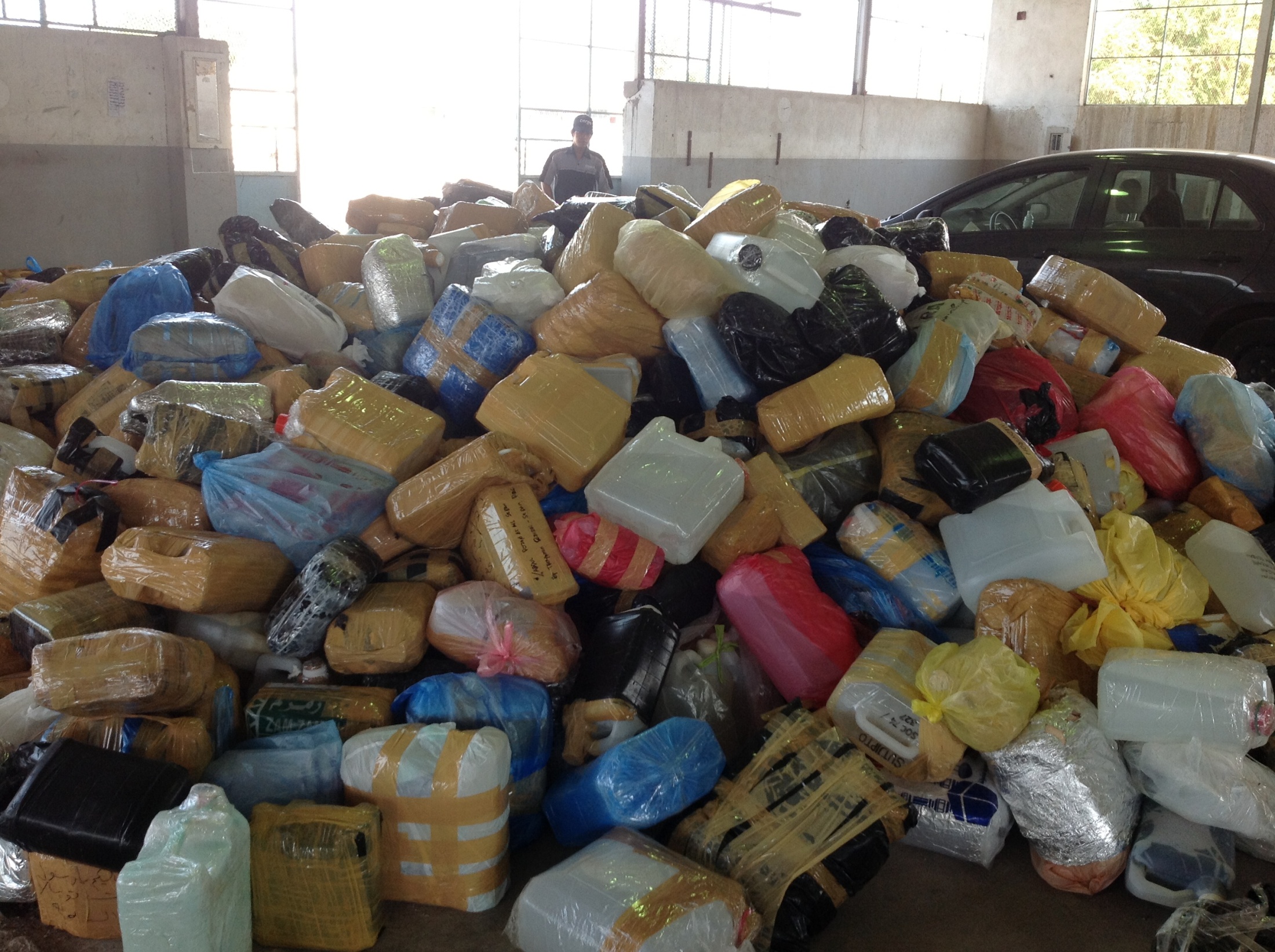 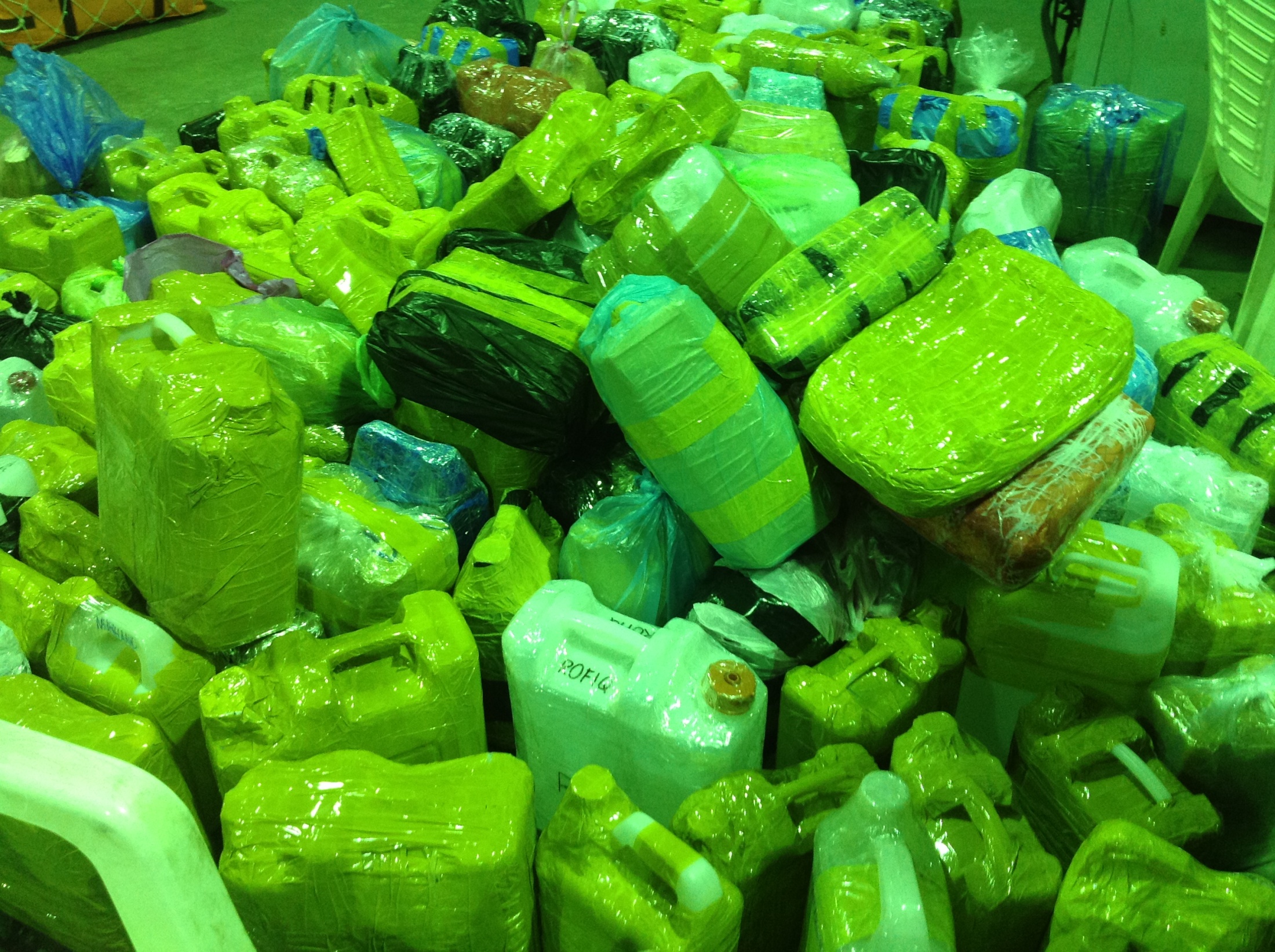 AKIBAT TIDAK PATUH
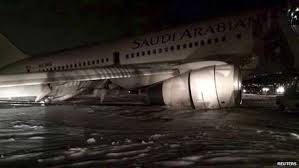 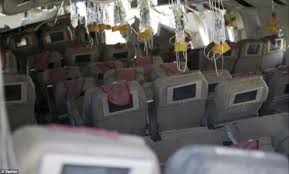 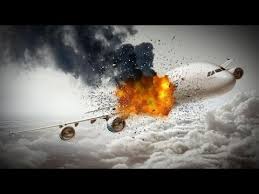 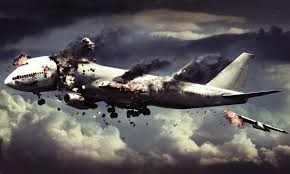 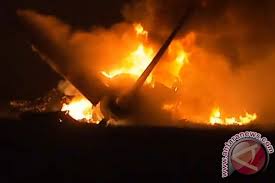 30
Keselamatan penerbangan Tergantung pada :1. Kepatuhan technical safety flight dari     Operator2. Kepatuhan jemaah terkait barang-    barang yang dilarang dibawa selama     dalam penerbangan haji3. Ketua regu dan rombongan harap sll     mengingatkan jemaah
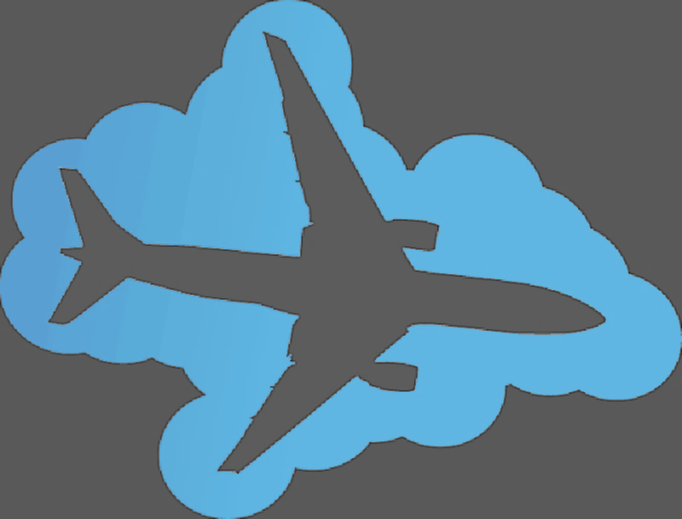 EXTRA COVER
UU.No 15  /1992 dan Permenhub  no. 77/2011
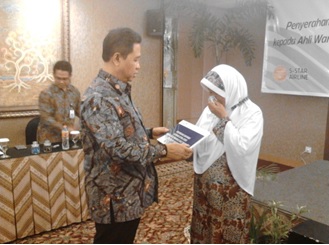 ASURANSI JIWA YANG DIBERIKAN OLEH AIRLINE KEPADA JEMAAH HAJI YANG WAFAT SAAT PENERBANGAN (PP) SEBESAR RP 125 JUTA
created by : A.hafiz 2015
sekian
الى لقاء فى امان الله
والسلام عليكم ورحمة الله وبركا ته